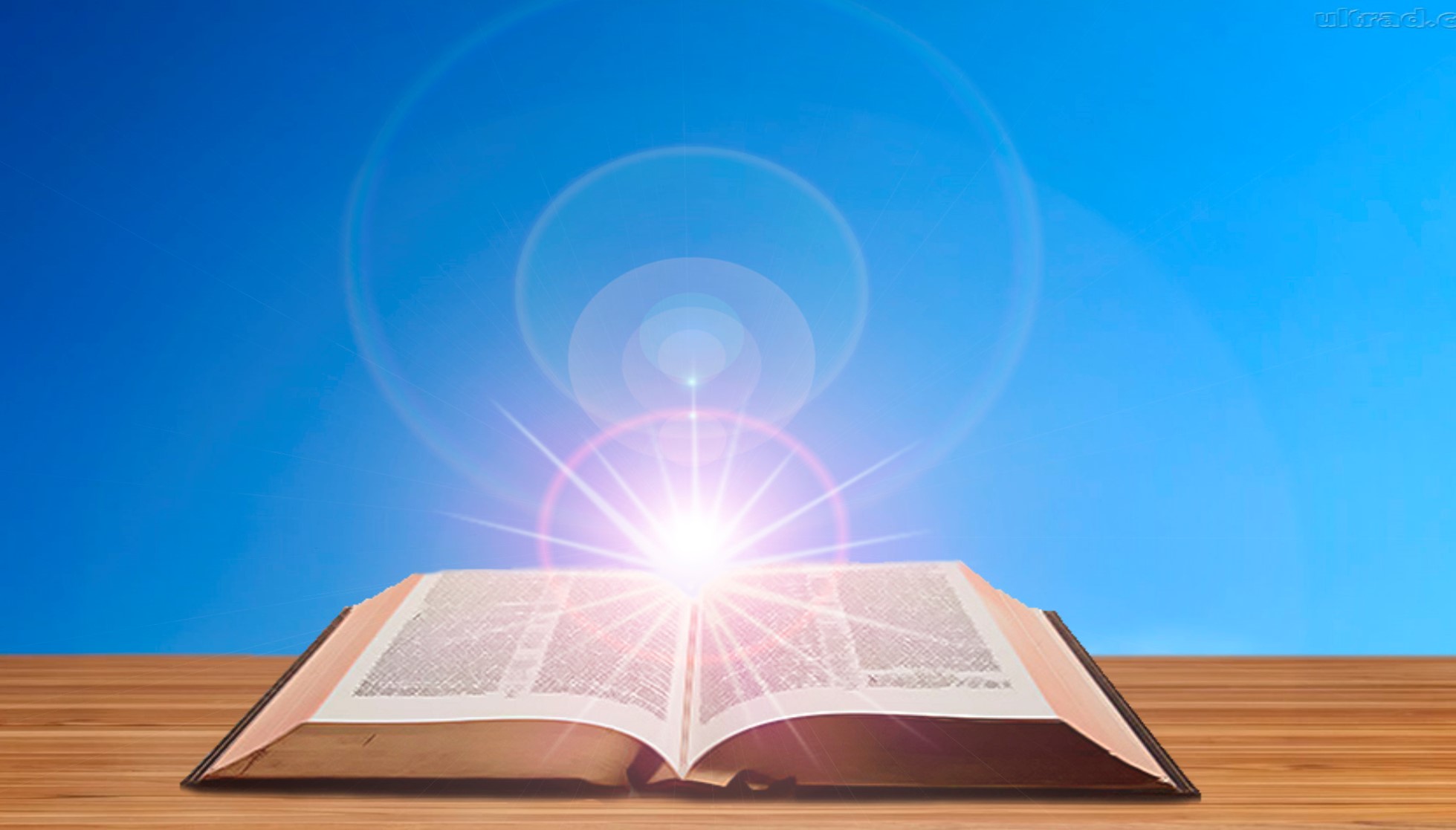 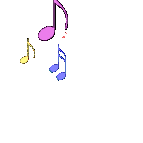 SEMINÁRIO DE MARÇO 2020
Séminaire de Mars 2020
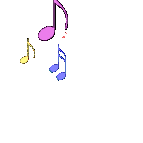 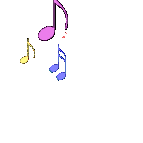 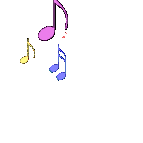 “EU TEMO AO
MEU SENHOR”
“J’ai la crainte de l’Eternel”
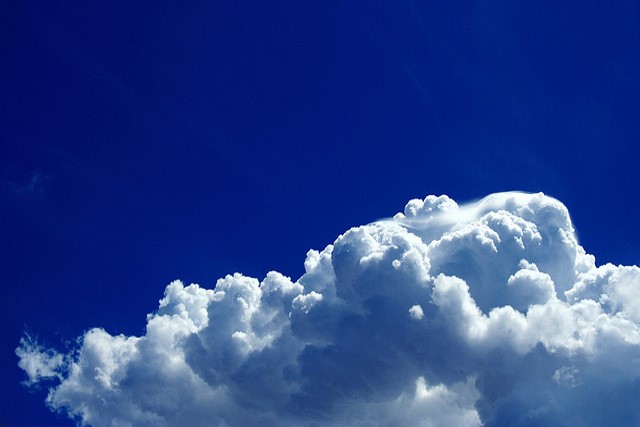 “E Daniel propôs no seu coração não se contaminar com a porção das iguarias do rei, nem com o vinho que ele bebia; portanto pediu ao chefe dos eunucos que lhe permitisse não se contaminar.” Daniel 1:8
“Daniel résolut de ne pas se souiller par les mets du roi et par le vin dont le roi buvait, et il pria le chef des eunuques de ne pas l'obliger à se souiller.”
Daniel 1:8
Jerusalém foi escolhida por Deus para o Seu povo O adorar
Jérusalem a été choisie par Dieu comme lieu pour son adoration
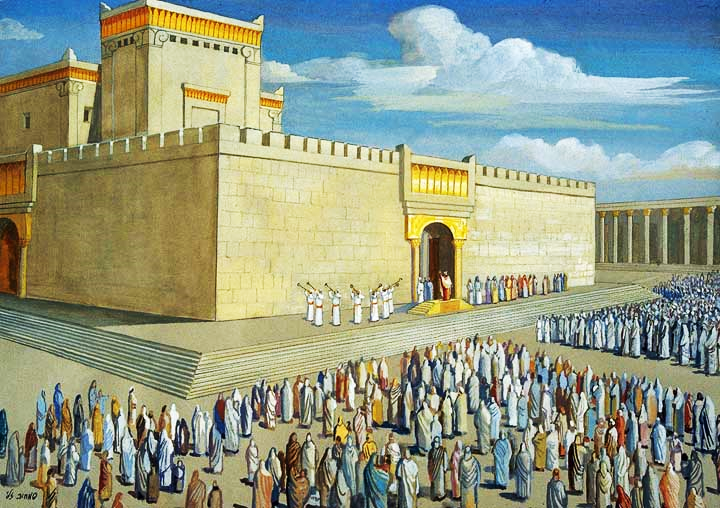 Por causa da desobediência, Jerusalém foi invadida e o povo levado cativo
Jérusalem a été envahie, et le peuple amené captif, à cause de sa désobéissance
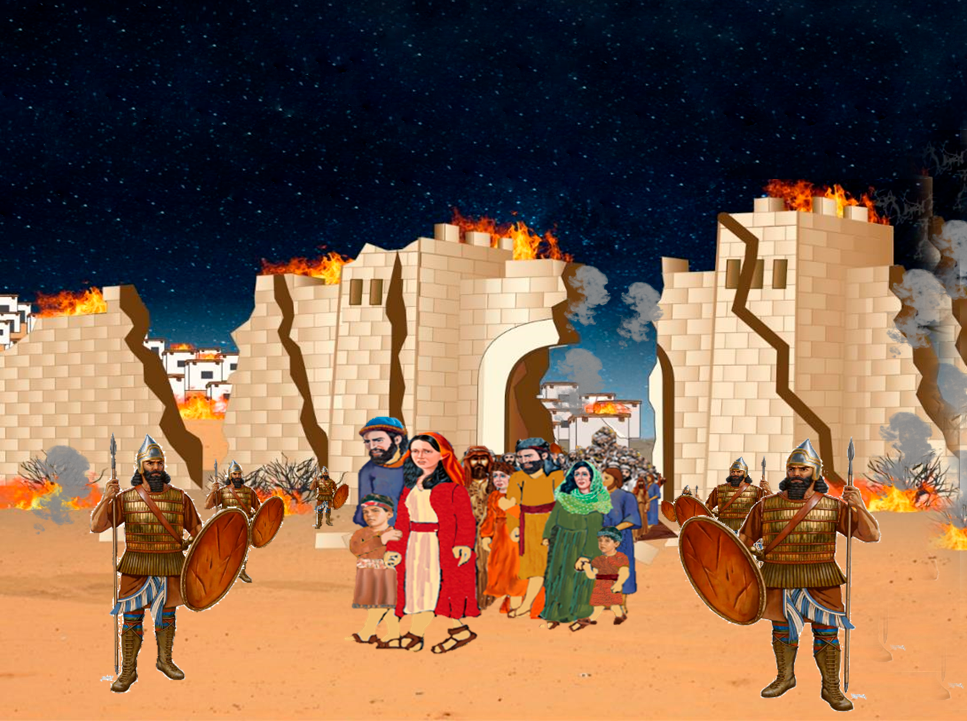 Em Babilônia, o povo tinha costumes muito diferentes
Le peuple de Babylone avait des coutumes très différentes
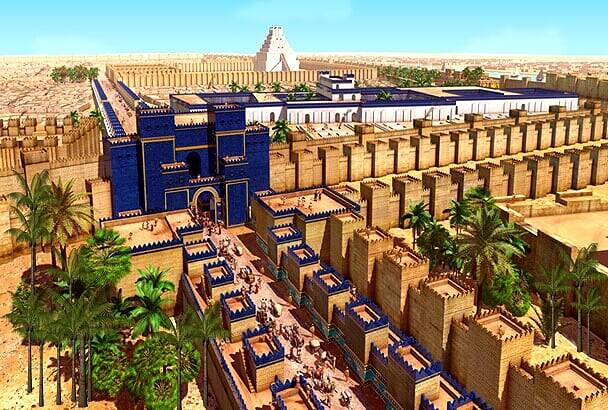 O rei escolheu alguns jovens para servi-lo no palácio
Le roi a choisi quelques jeunes pour le servir dans le palais
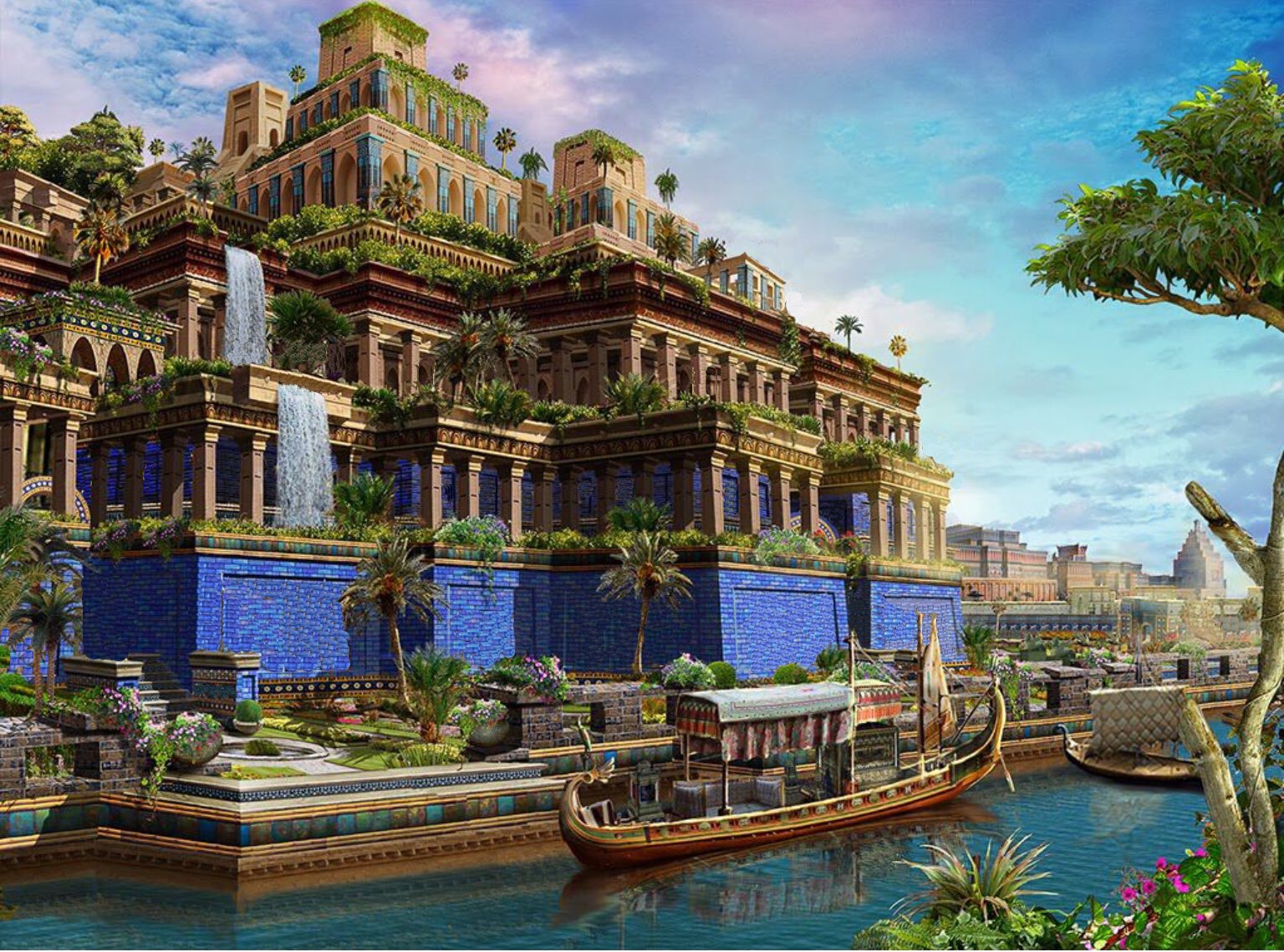 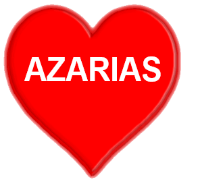 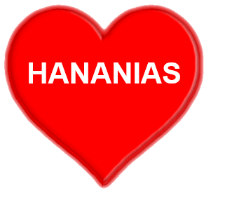 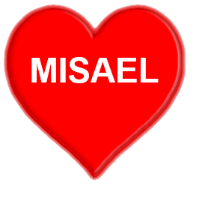 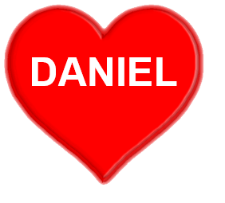 No palácio os jovens tiveram seus nomes mudados
Dans le palais les jeunes ont eu leurs noms changés
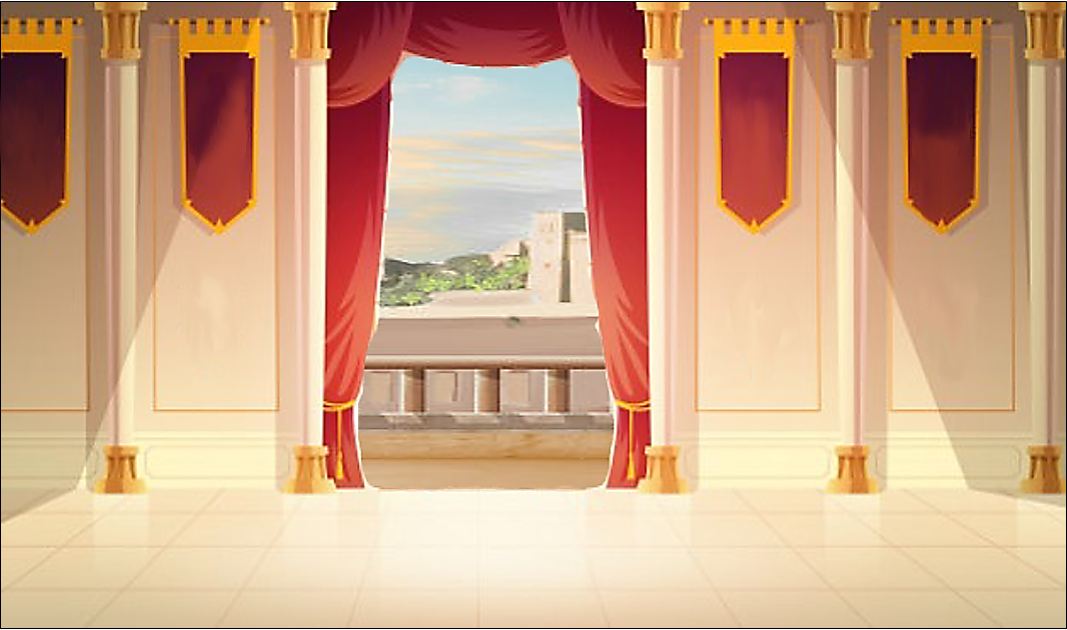 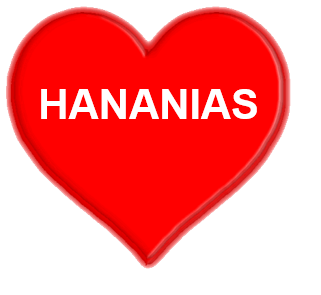 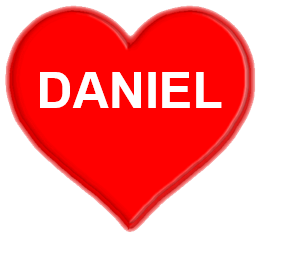 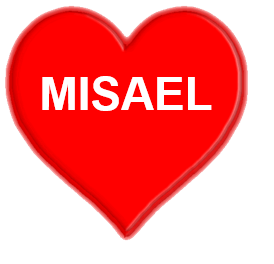 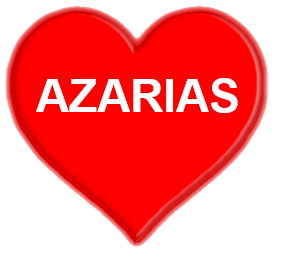 Abed-nego
Beltschatsar
Schadrac
Méschac
Os jovens deviam se alimentar da mesma comida do rei
Les jeunes devaient manger la même nourriture que le roi
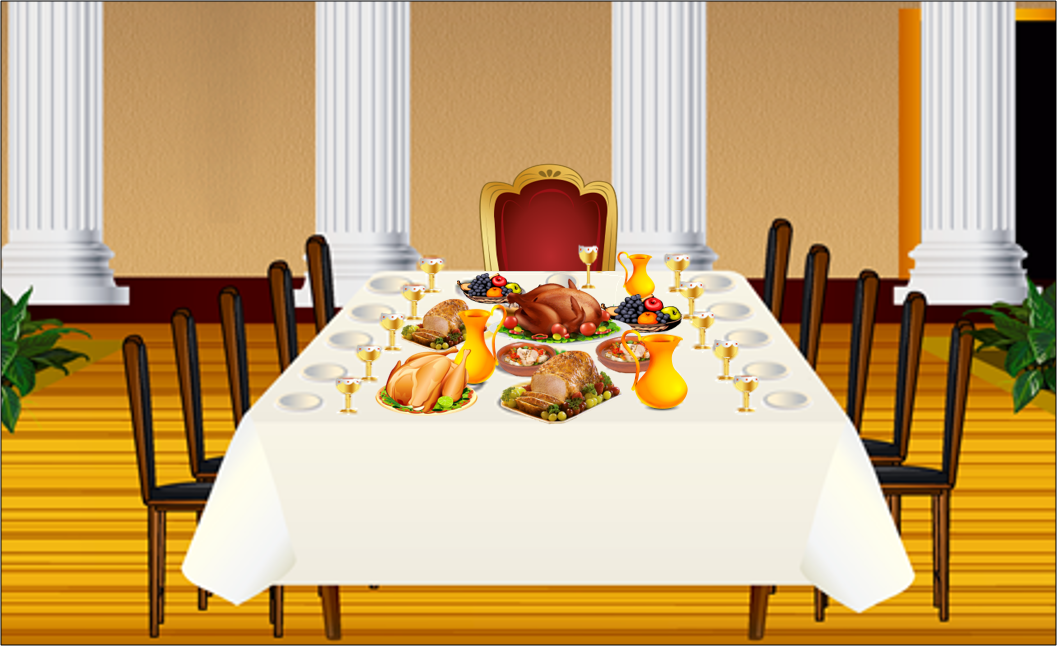 Deus deu coragem a Daniel para falar ao homem que os alimentava
Dieu a donné du courage à Daniel pour parler à l’homme qui les nourrissait
Experimenta, peço-te, os teus servos dez dias
 com legumes para comer e água para beber.
Éprouve tes serviteurs pendant dix jours, et qu'on nous donne des légumes à manger et de l'eau à boire;
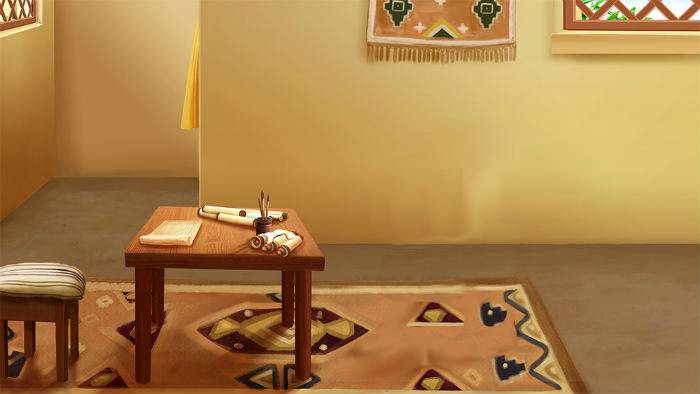 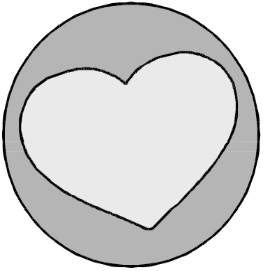 ASPENAZ
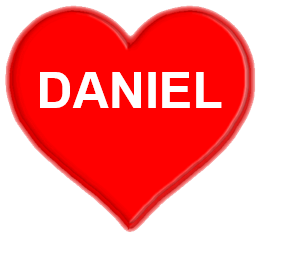 O mundo oferece muitas coisas para nos desviar do caminho do Senhor
Le monde nous offre beaucoup de choses pour nous dévier du chemin du Seigneur
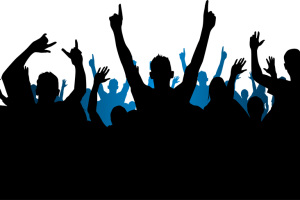 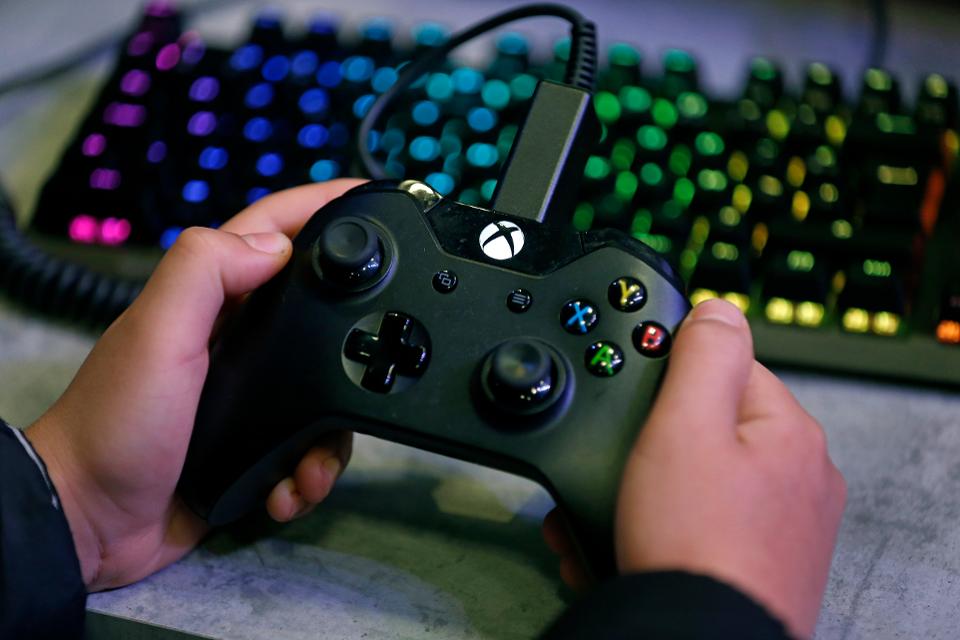 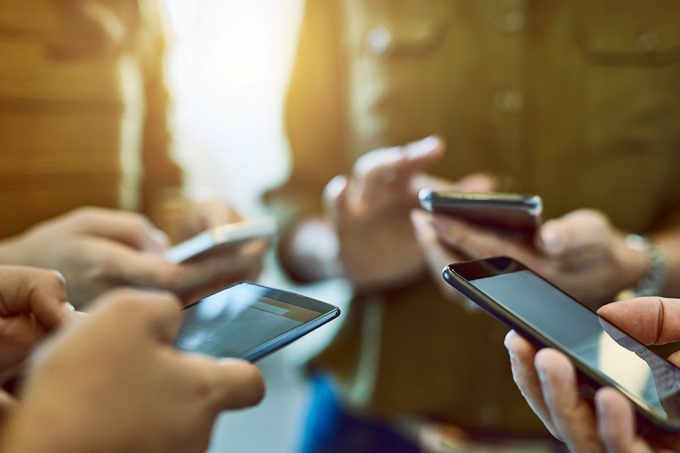 Daniel e seus amigos temeram a Deus e Ele os honrou, os fazendo mais inteligentes que os outros
Daniel et ses amis ont craint Dieu ; et Dieu les a honoré en les rendant plus intelligents que les autres
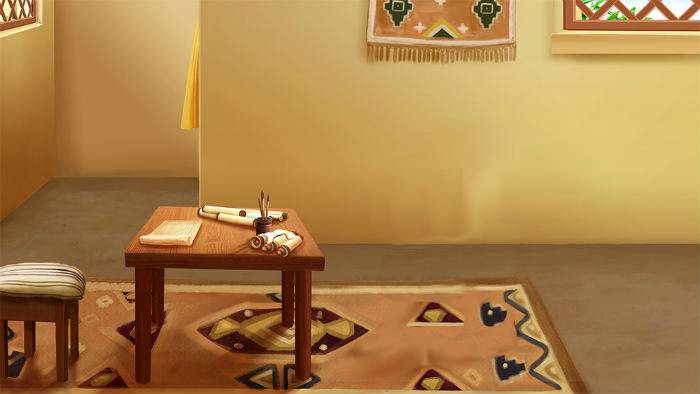 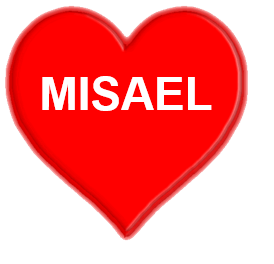 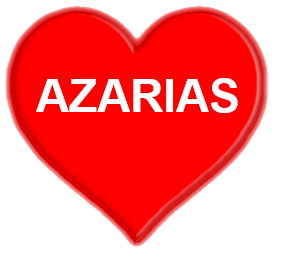 MISCHAËL
AZARIA
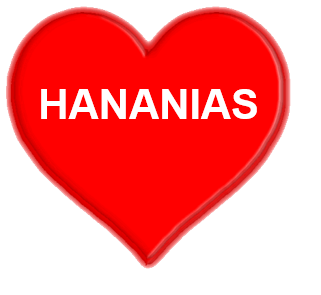 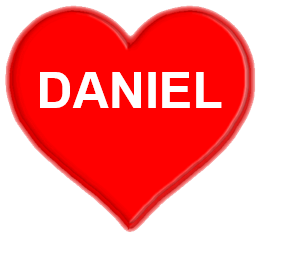 HANANIA
Vamos temer a Deus, nos desviando do caminho mau. Agindo assim, Ele vai nos honrar.
Nous allons craindre Dieu, en nous déviant du mauvais chemin. Ainsi, il va nous honorer.
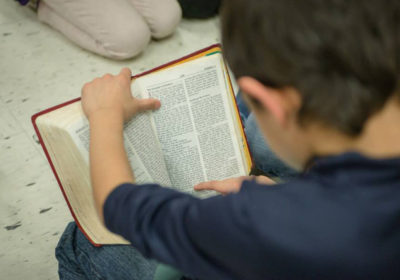 “O temor do Senhor é o princípio    da sabedoria.”  Provérbios 1:7a
“La crainte de l'Éternel est le commencement
 de la science.” Proverbe 1:7a
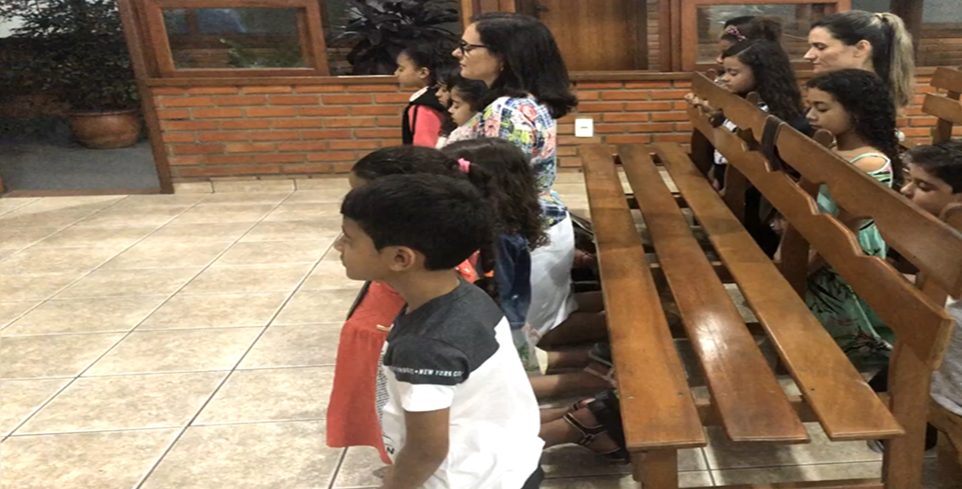 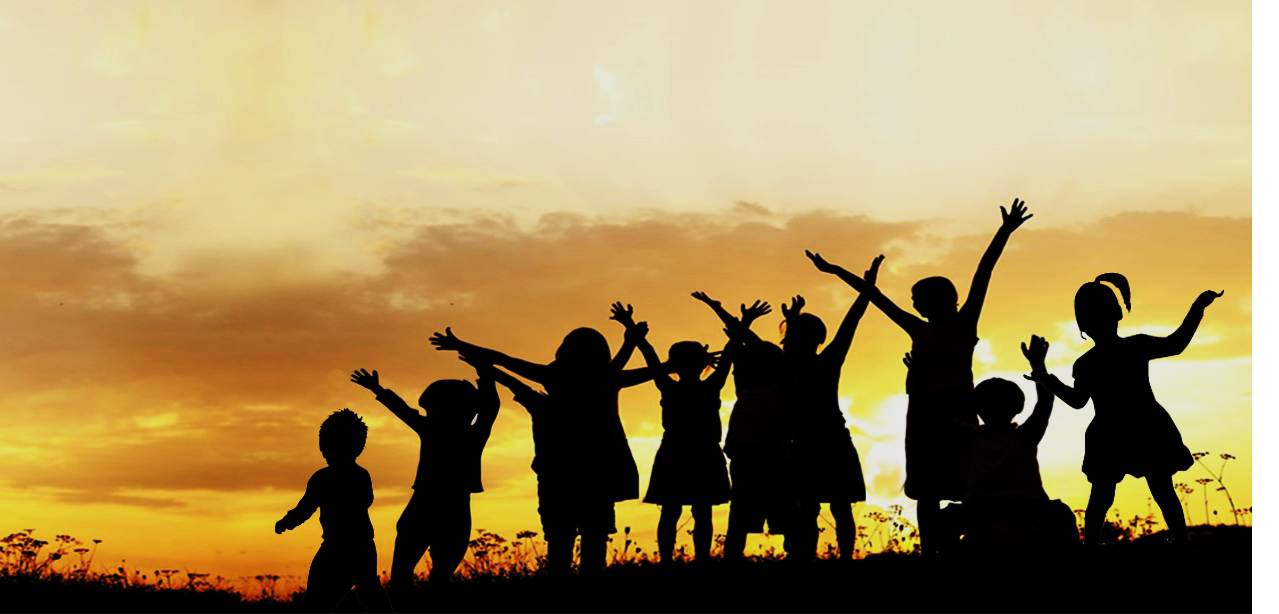 Je veux être fidèle
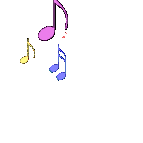 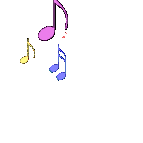 Je veux être fidèle à Toi Jésus
Suivre toujours ta volonté
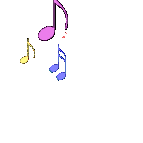 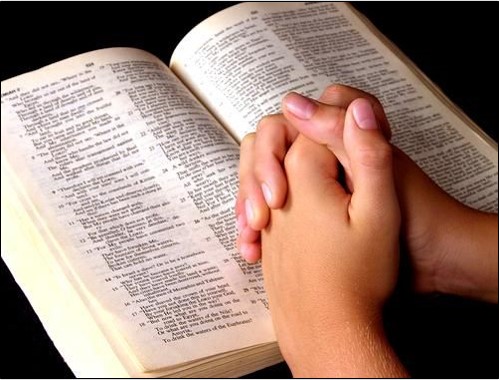 Garder ainsi ta parole :
La lumière, la vie sur mon chemin
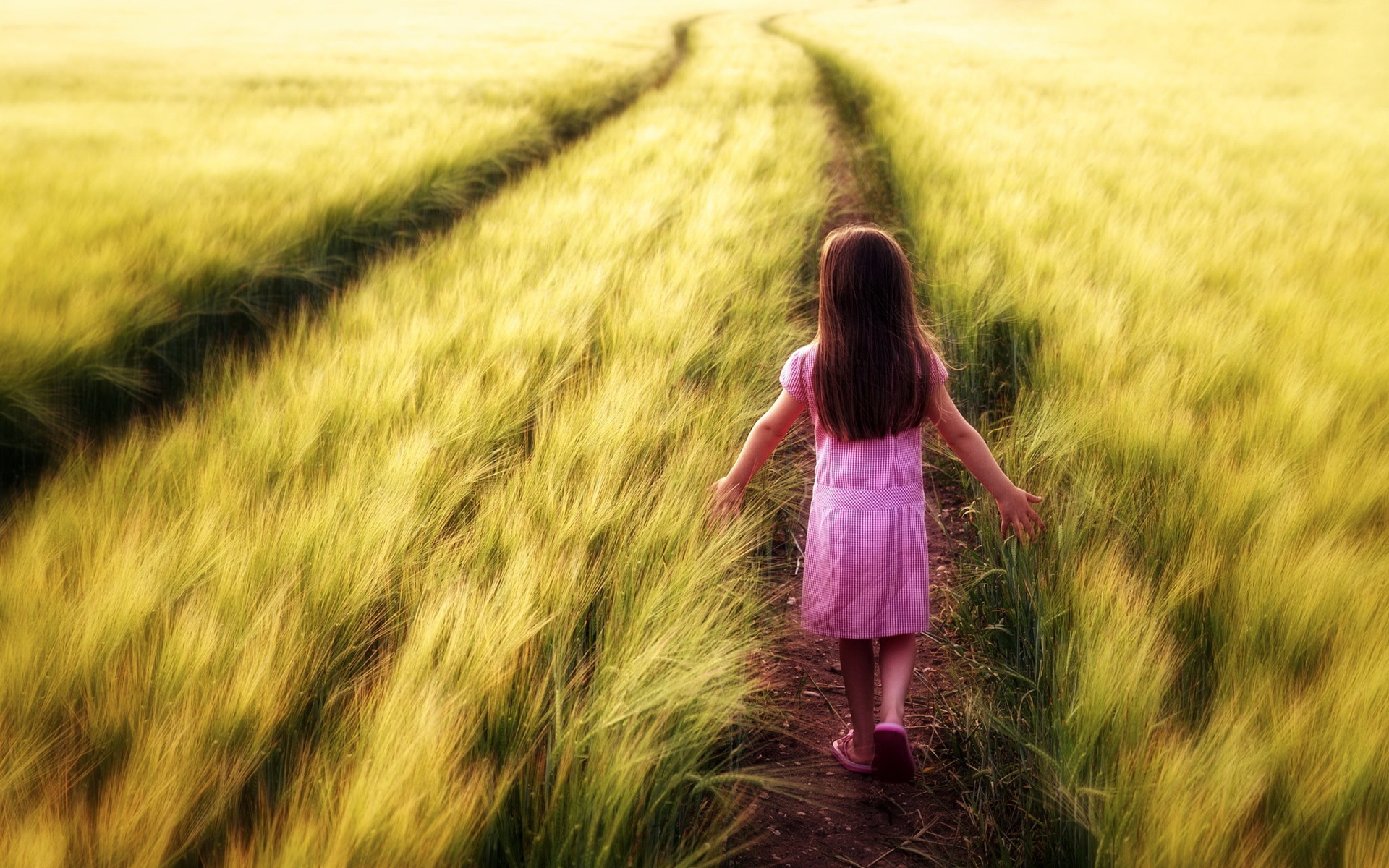 Chœur
Être fidèle, être fidèle, être fidèle jusqu’à la fin
Être fidèle, être fidèle jusqu’au retour de mon Jésus
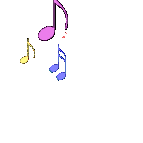 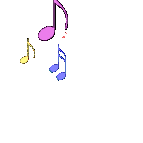 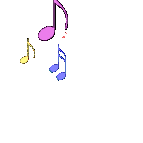 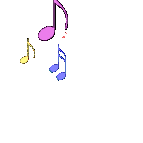 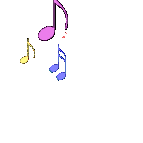 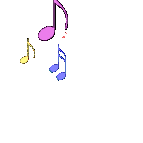 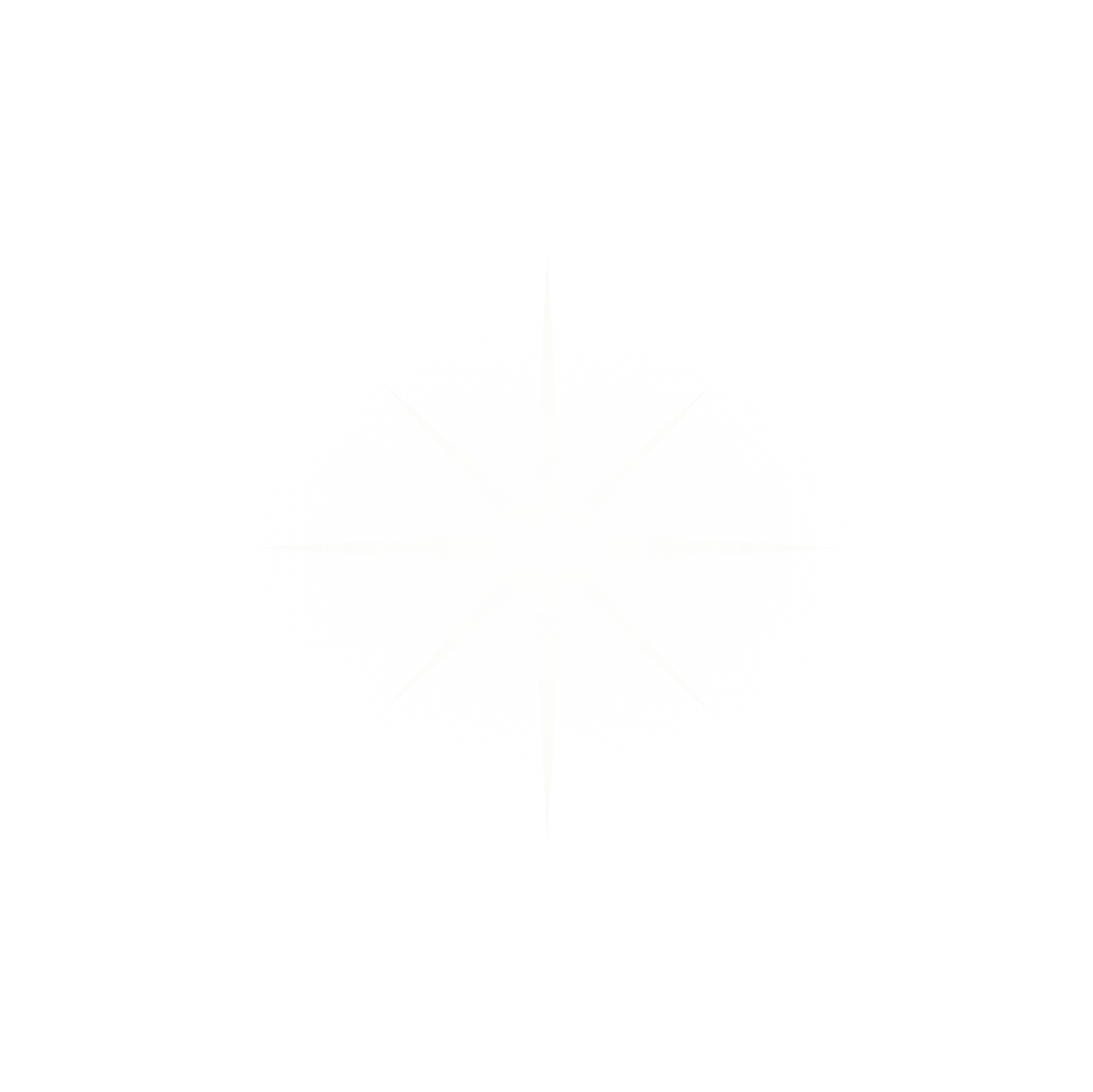 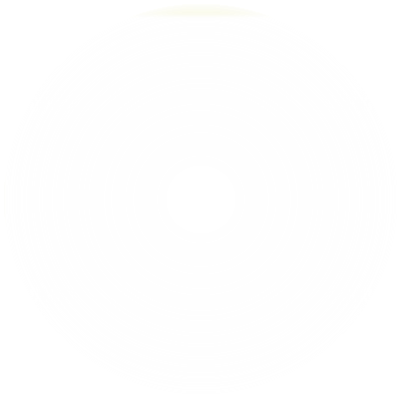 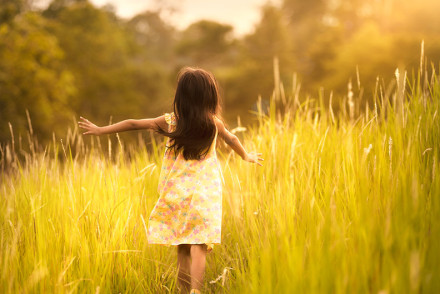 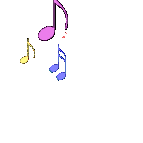 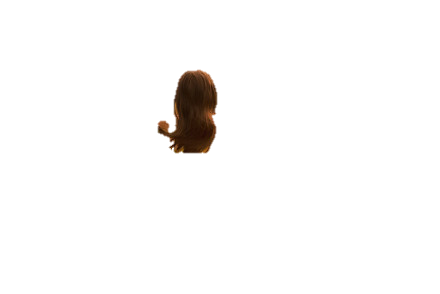 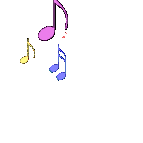 Je veux marcher dans ta lumière Seigneur
Ainsi, je me sens protégé
Je veux proclamer à haute voix :
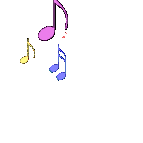 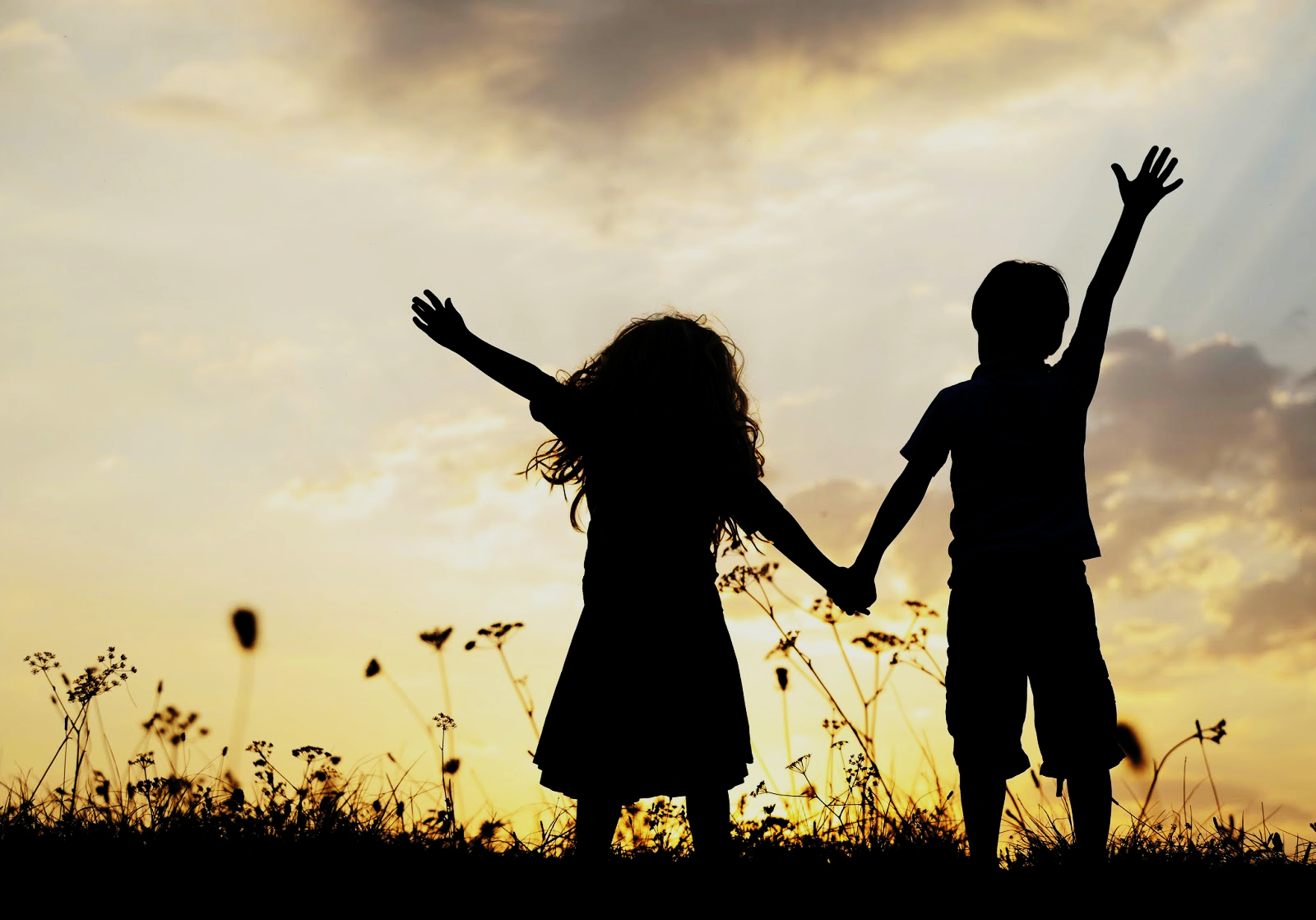 “Jésus a resurgi, au troisième jour
Il est vivant et règne sur ma vie”
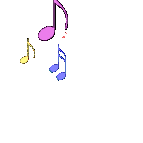 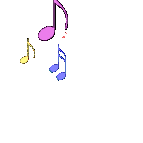 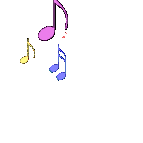 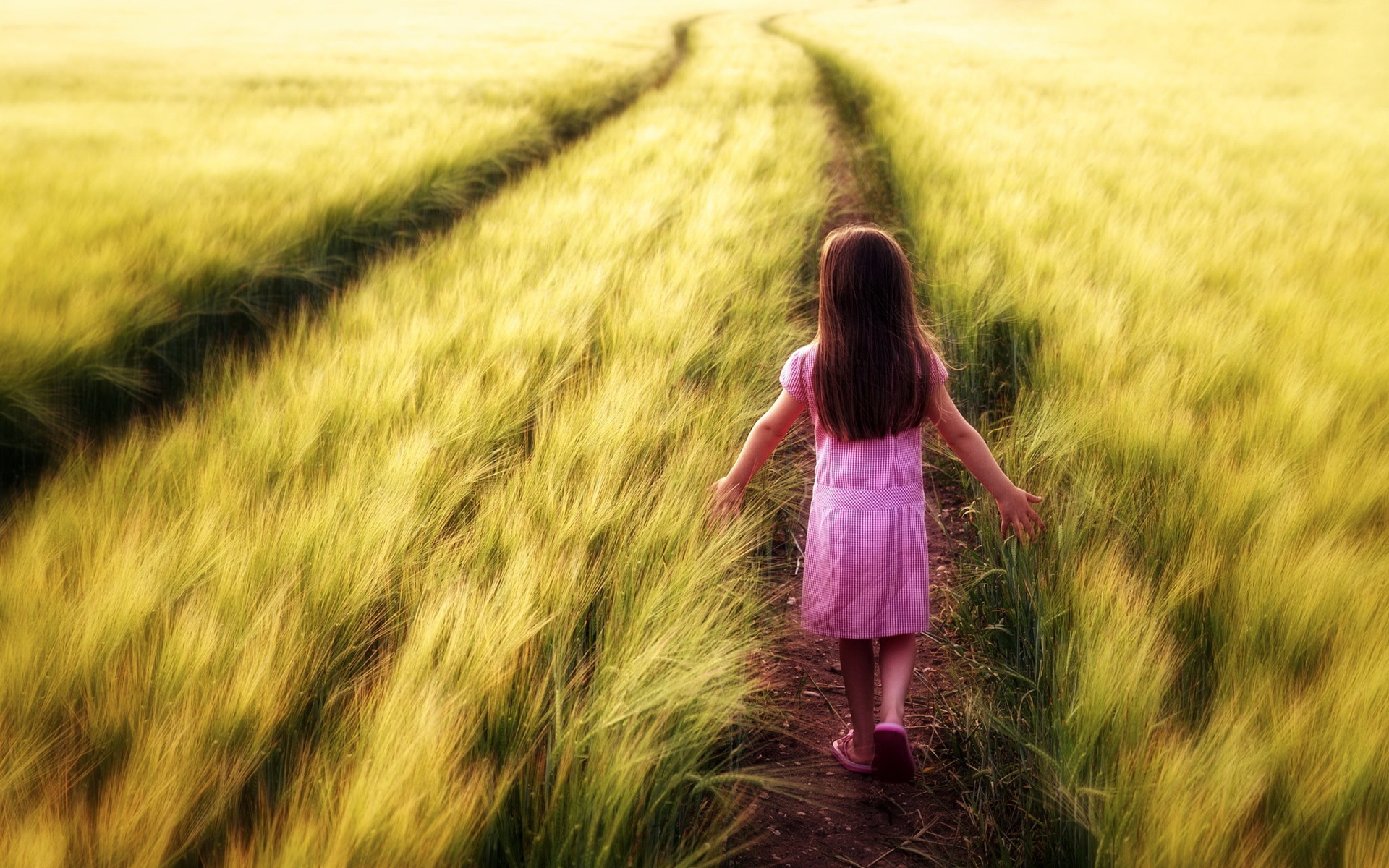 Chœur (2x à la fin)
Être fidèle, être fidèle, être fidèle jusqu’à la fin
Être fidèle, être fidèle jusqu’au retour de mon Jésus
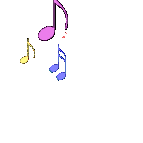 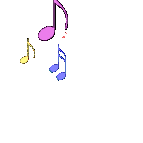 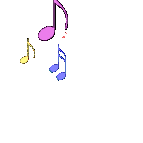 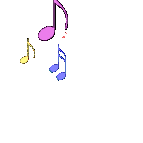 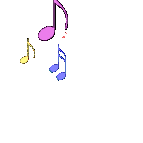 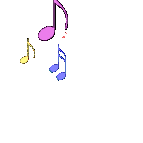 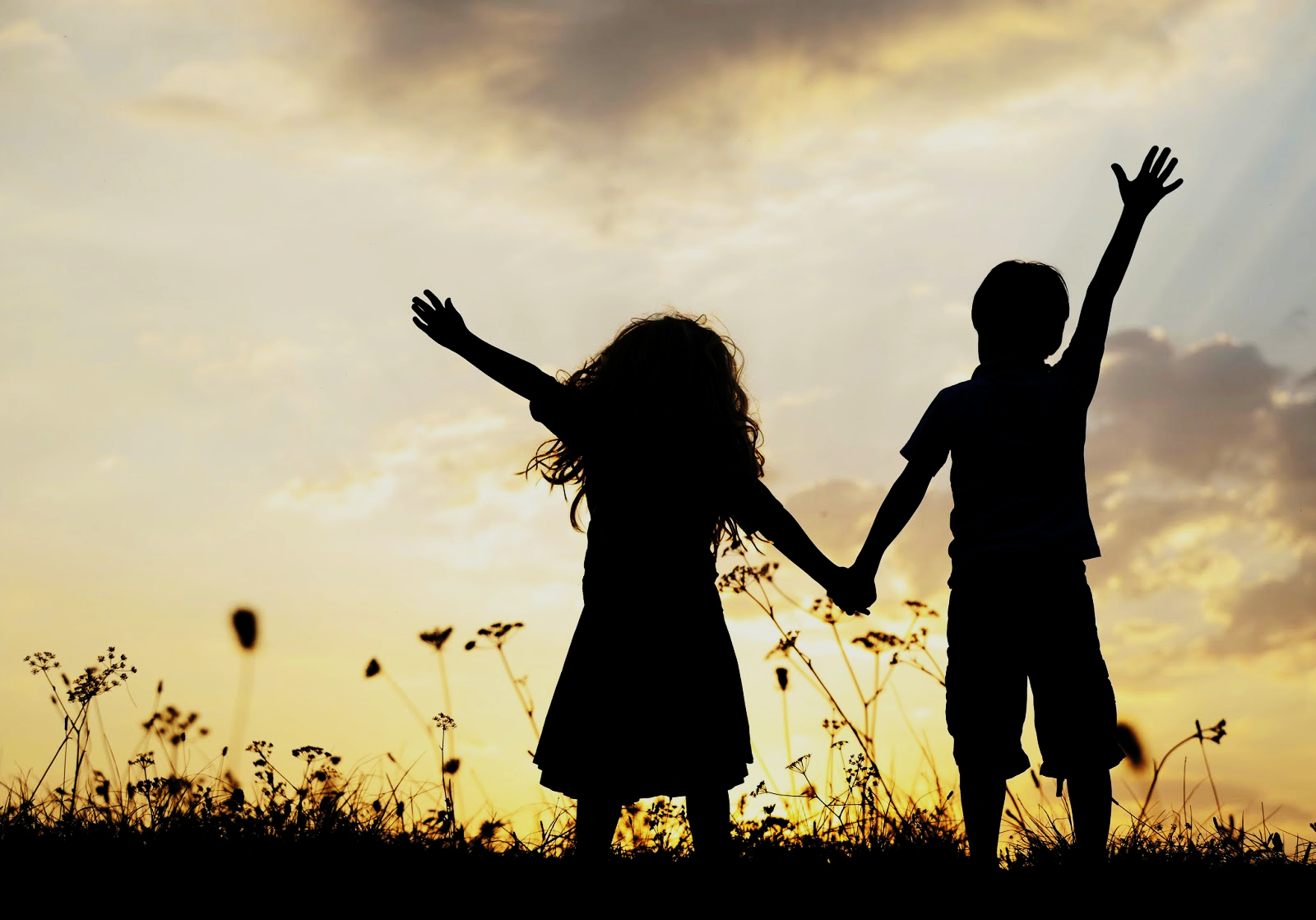 Jésus est vivant, il règne sur ma vie
Et bientôt il reviendra !
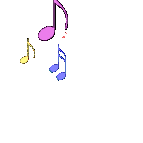 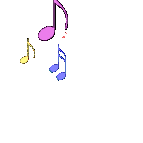 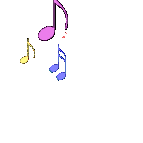 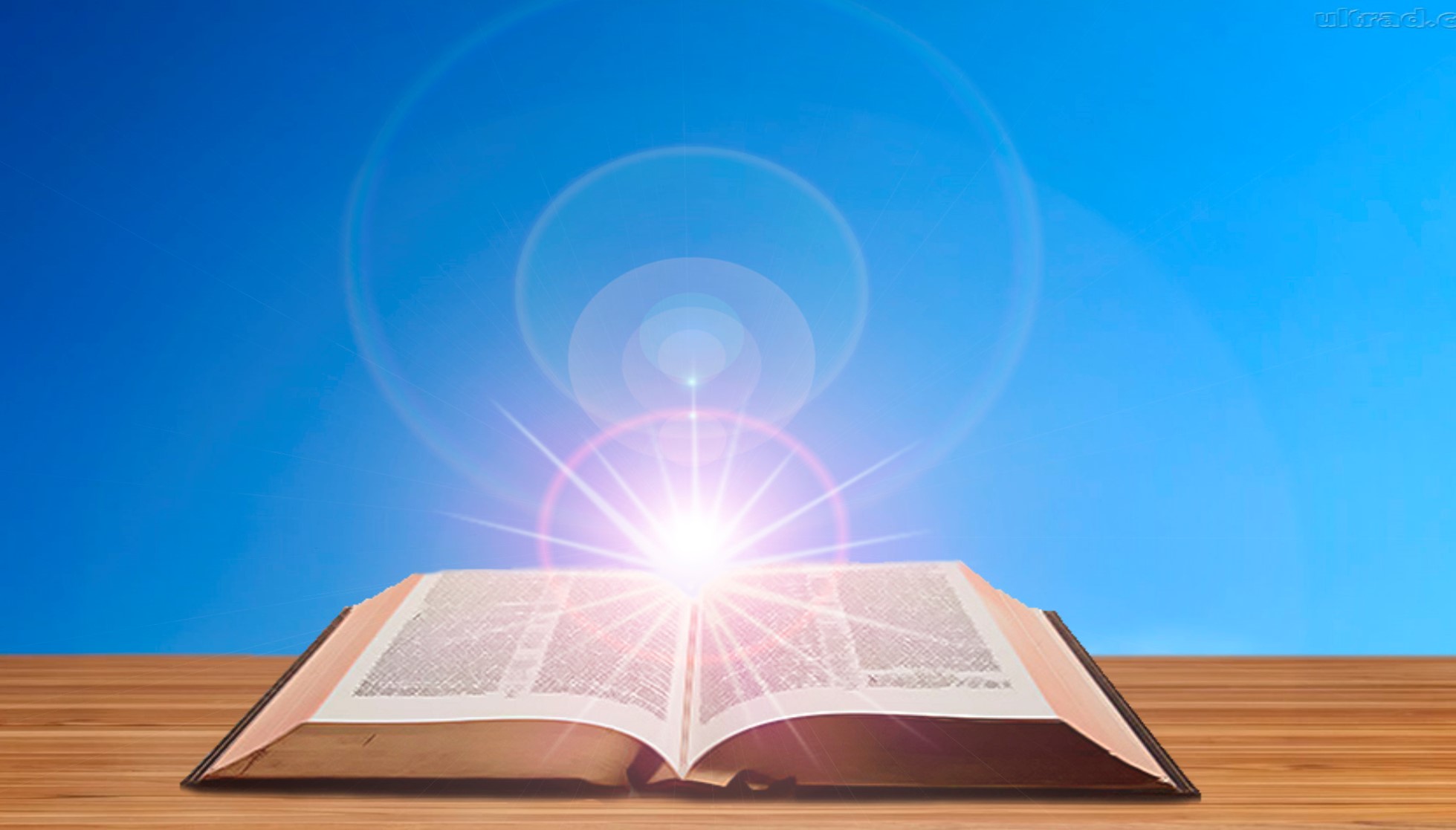 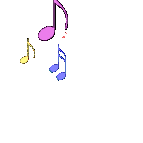 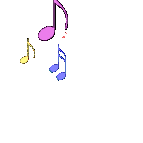 “EU TEMO AO
MEU SENHOR”
“Je crains mon Seigneur”
“O temor do Senhor é o princípio    da sabedoria.”  Provérbios 1:7a
La crainte de l'Éternel est le commencement de la science Proverbe 1:7a
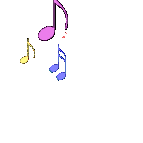 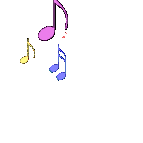